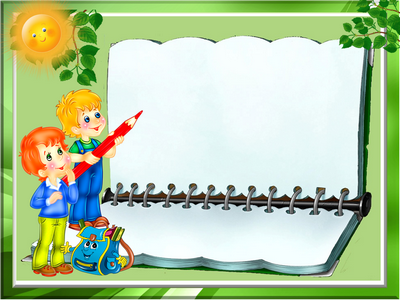 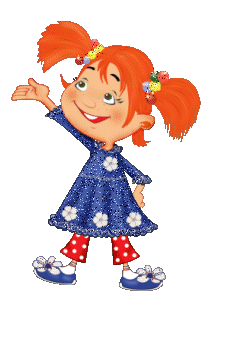 Муниципальное автономное дошкольное образовательное учреждениедетский сад общеразвивающего вида с приоритетным осуществлением деятельности по физическому развитию воспитанников № 389, г. Екатеринбург
Город звуков

Путешествие  в Звуколандию




Балалиева О.В. – учитель-логопед,
 высшая квалификационная категория

 2017
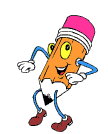 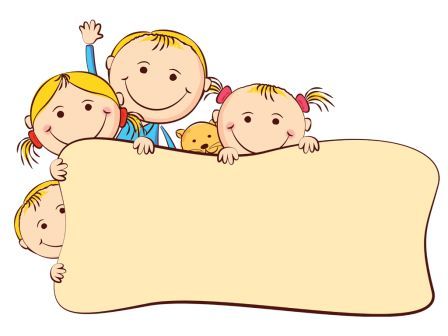 Визитная карточка команды
команда:
 «Знайки»
  наш девиз:
              мы все на свете знать хотим,
              мы сегодня победим!
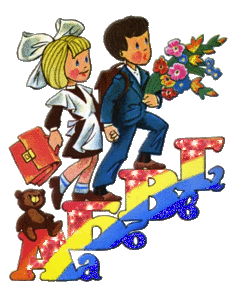 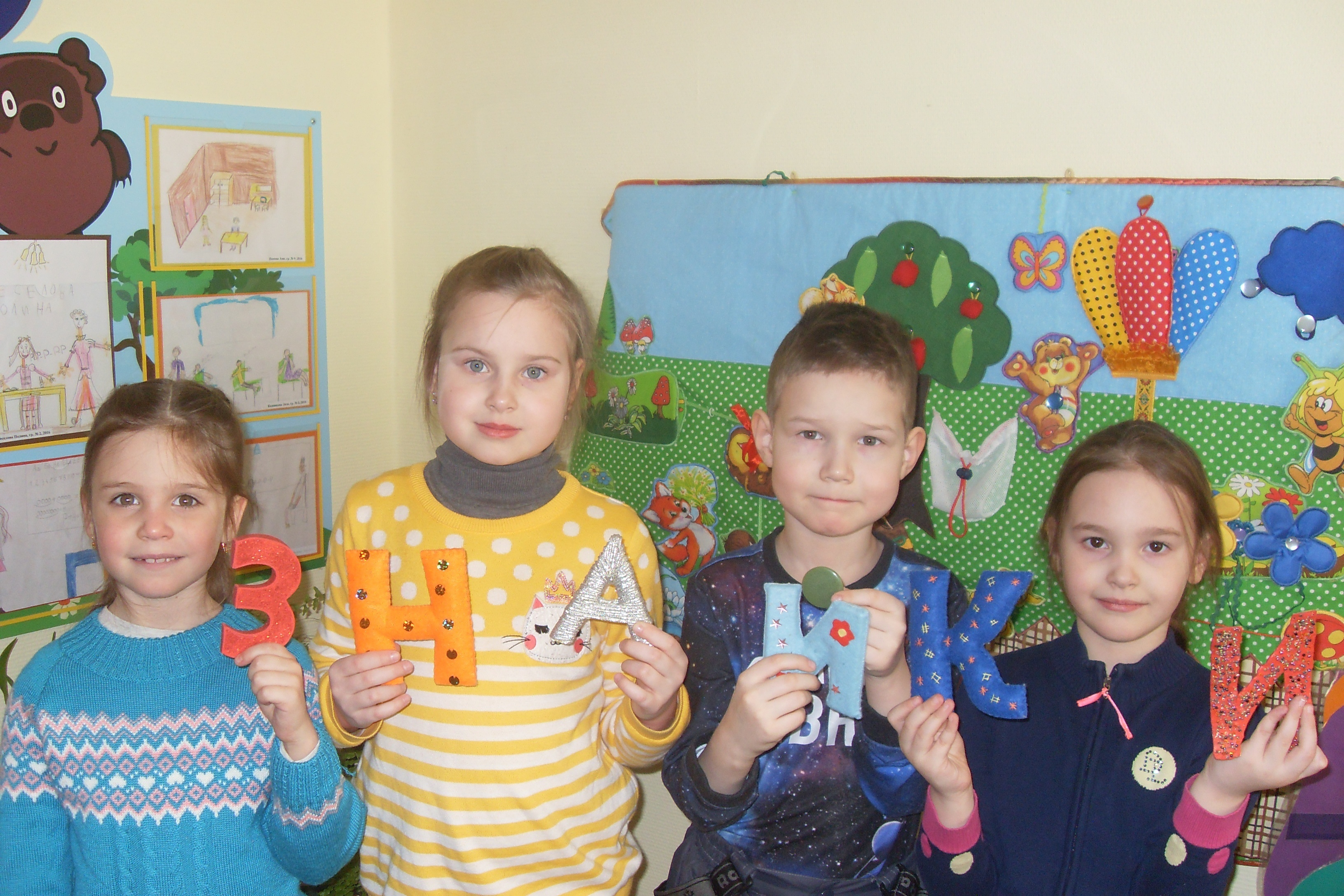 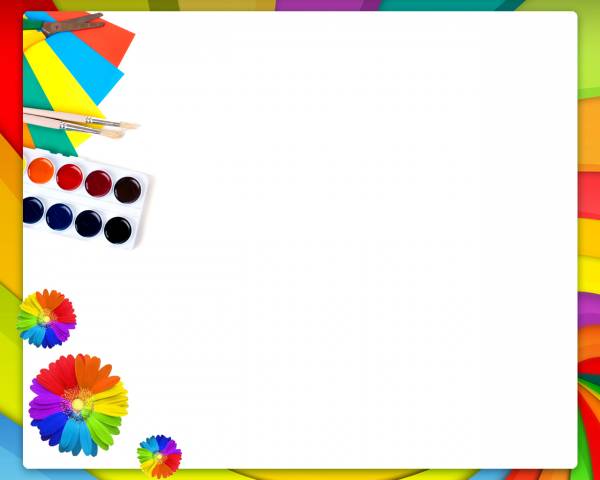 Проблема: проект разработан в связи с увеличением количества детей, у которых проявляются нарушения  чтения: неумения осуществлять  звуковой анализ и синтез слов, недостаточная запоминаемость букв, несовершенство зрительного, пространственного и фонематического восприятия
Цель:
повысить уровень речевого развития и обучение грамоте у детей старшего дошкольного возраста  

Задачи:
*работать над выразительностью речи, дикцией, умением слышать свое произношение;
*продолжать учить отгадывать слово, представленное моделью;
*закреплять умение выкладывать предложение с применением пройденных грамматических и синтаксических правил;
*совершенствовать навык чтения и письма детей;
*развивать речевое внимание , память, логическое мышление;
*воспитывать умение выслушивать ответы ровесников, командный дух, доброжелательность, взаимоуважение и взаимопонимание
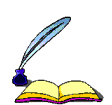 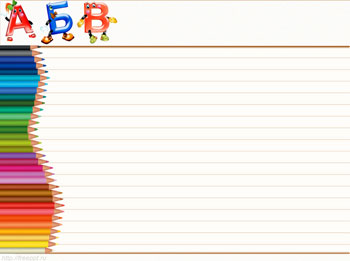 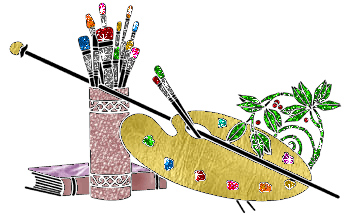 Пути достижения цели:
Формы работы:
наблюдение;
экспериментирование;
самостоятельное детское исследование по А. Савенкову;
театрализованная деятельность

Методы:
словесные (объяснения, беседы, постановка и решение вопросов проблемного характера);
практические (упражнения, дидактические игры);
игровые ( игровые обучающие и творческие развивающие ситуации, использование различных компонентов игровой деятельности в сочетании с другими приемами);
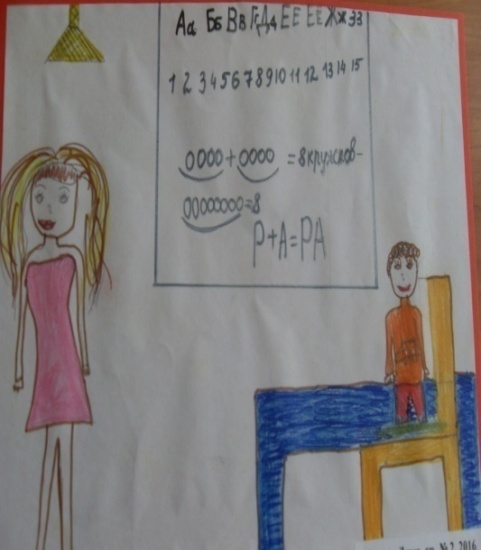 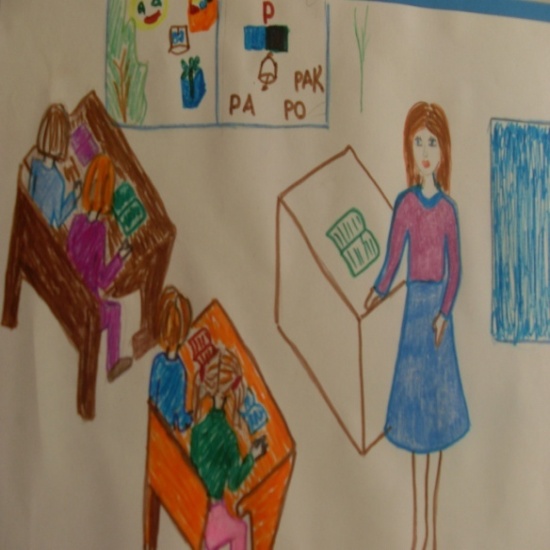 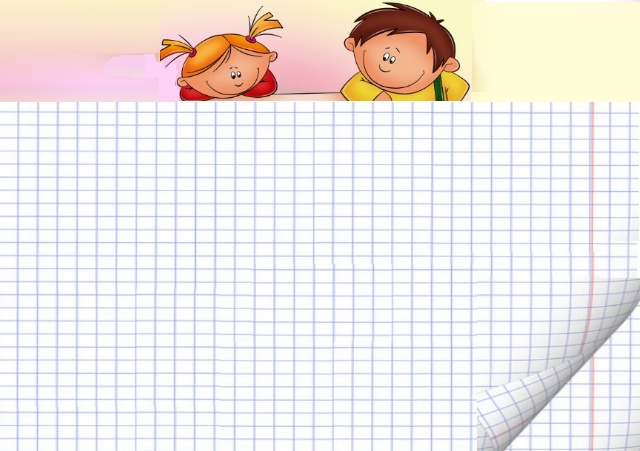 Планирование
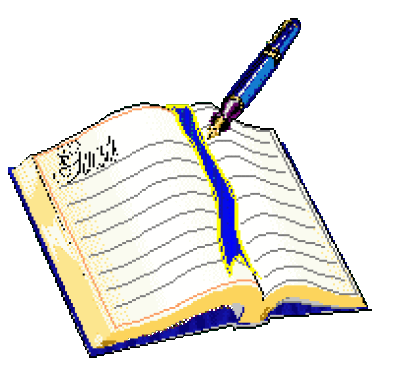 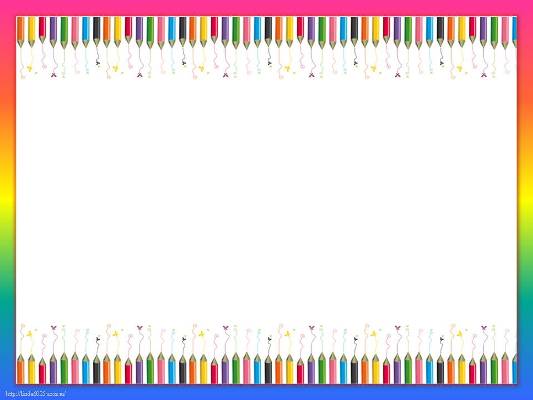 2-й этап- формирующий (реализация)
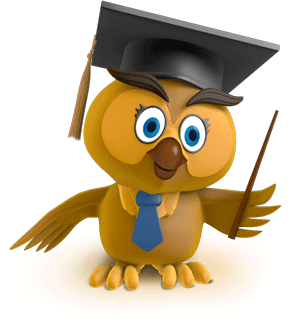 *игры-занятия, направленные на развитие фонематического слуха и речевого внимания;
*игры-занятия, направленные на приобретение навыков постановки словесного ударения, звукового анализа слов разной конструкции, дифференциации твердых и мягких, звонких и глухих согласных звуков;
*игры-занятия по анализу и синтезу предложений разной конструкции, усвоению правил орфографии, выкладыванию слов и предложений,  овладению слоговым и слитным способом чтения;
*игры-занятия с использованием лэпбуков;
*родительские собрания в подготовительных группах ;
*открытые занятия для родителей
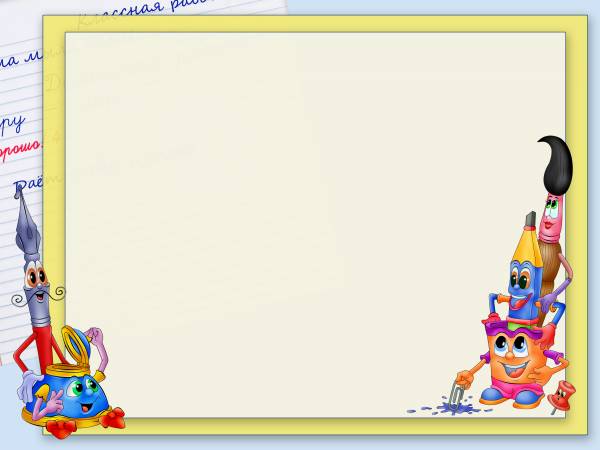 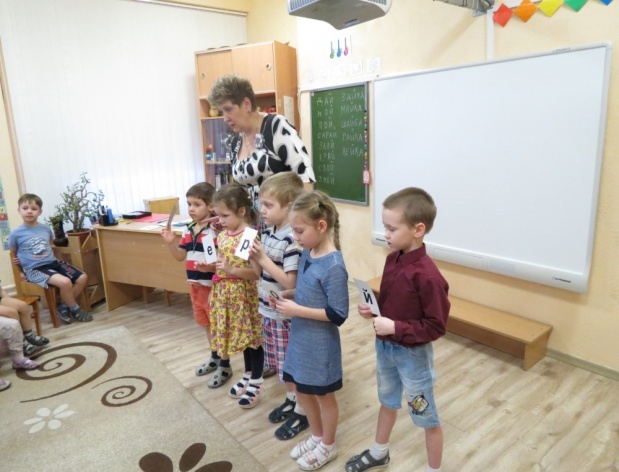 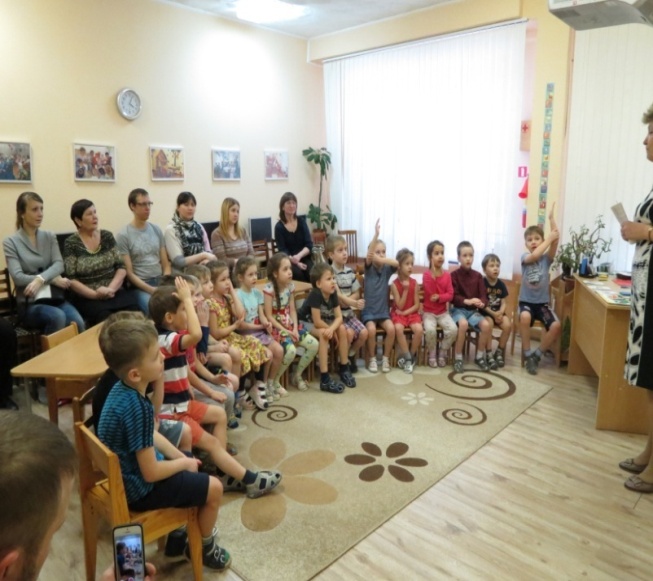 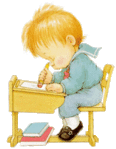 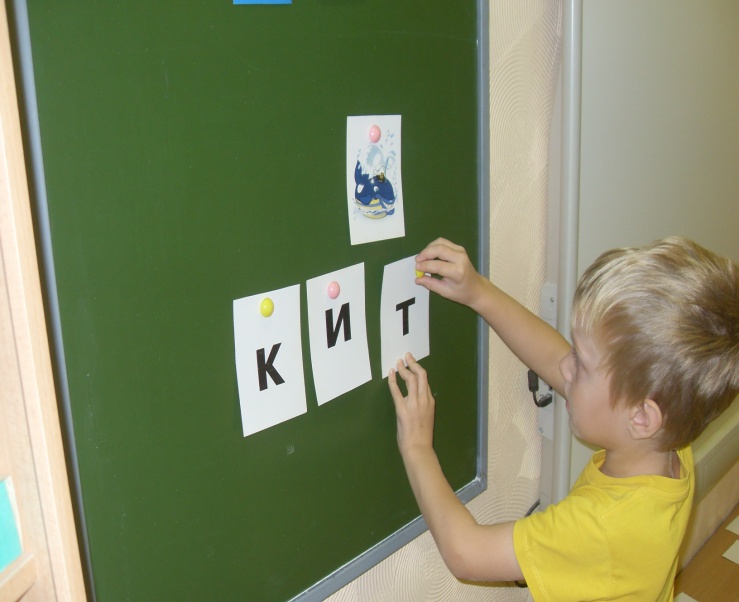 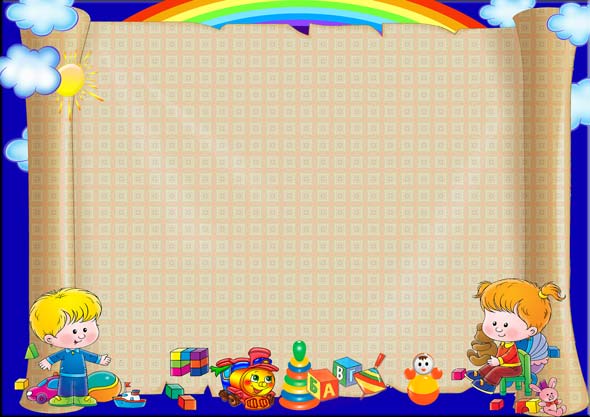 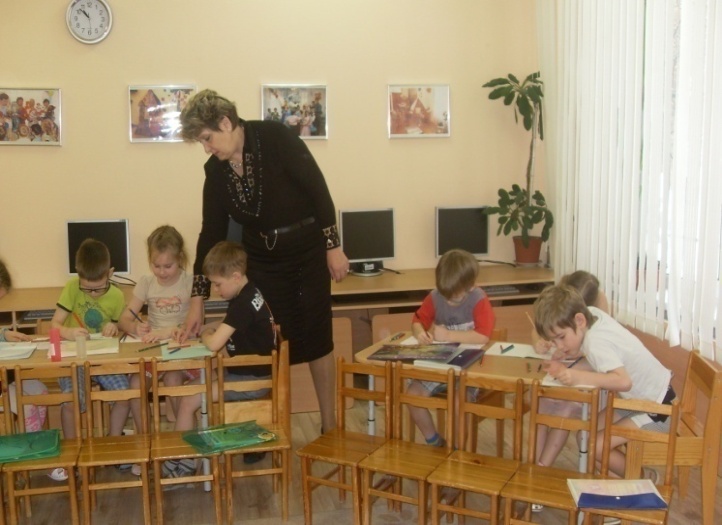 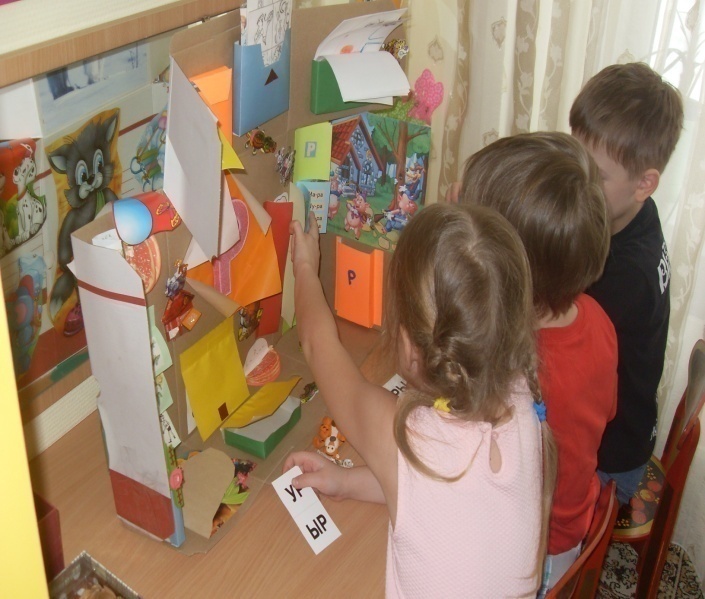 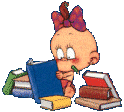 Умения и навыки, полученные в процессе организованного обучения, закреплялись в совместной деятельности с детьми, индивидуальной работе, а также в ходе сотрудничества с родителями воспитанников.
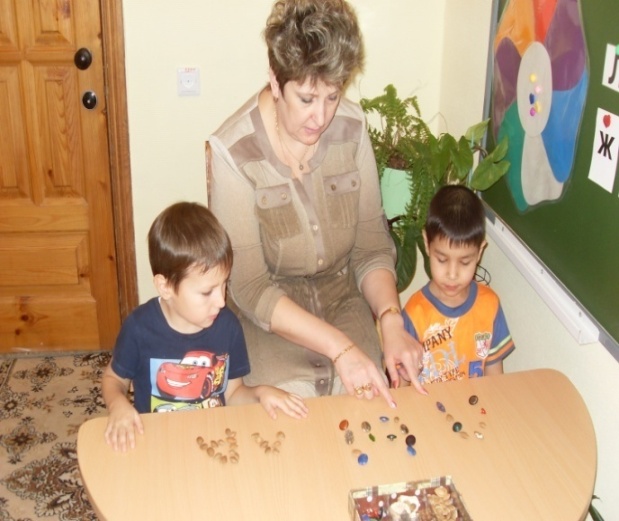 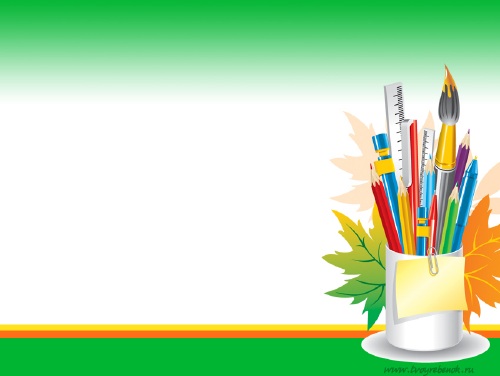 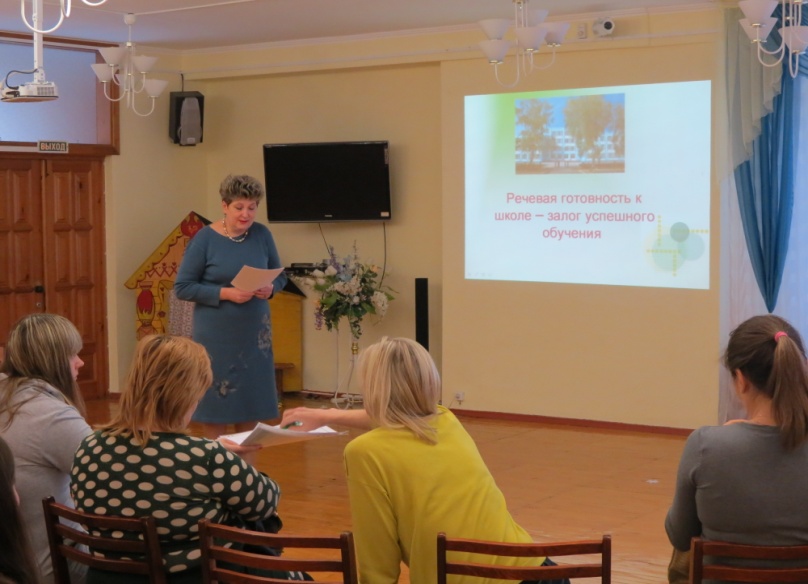 Цели взаимодействия с родителями: *сформировать желание помогать своему ребенку;*уметь правильно реагировать на проблемы, помогать преодолевать их, а также радоваться достижениям и успехам своего ребенка
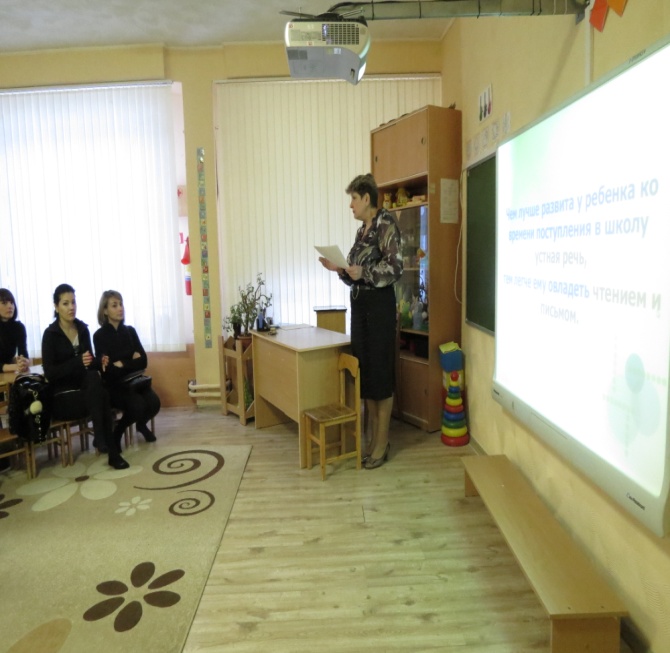 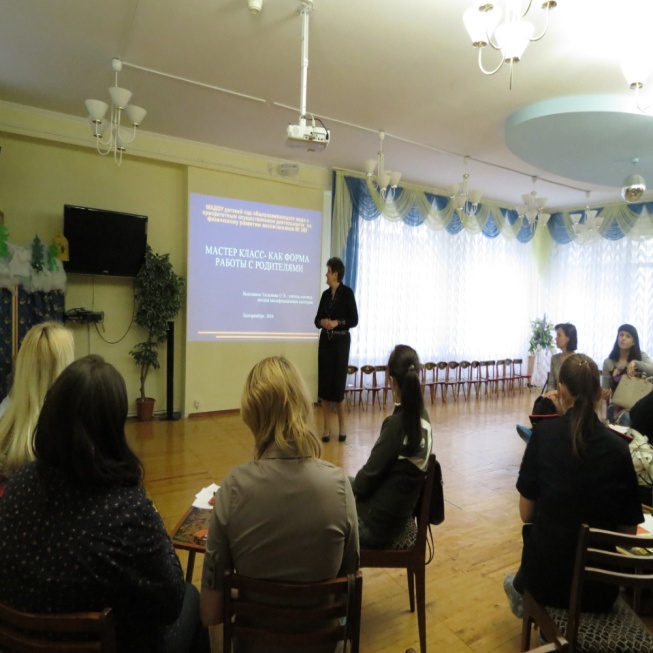 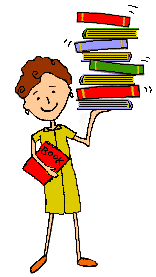 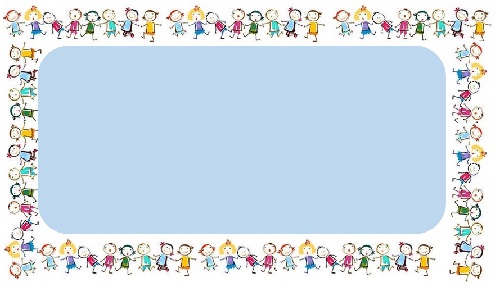 3 этап-
заключительный 
Общий уровень речевого
развития детей и обучение 
грамоте к моменту завершения
реализации проекта выражается 
в следующем:
-дети хорошо владеют устной речью;
-могут выражать свои мысли и желания;
-могут строить речевое высказывание
 в ситуации общения;
-могут выделять звуки в словах;
-у детей складываются предпосылки
 грамотности:
* умеют отгадывать слово, 
представленное моделью; 
*умеют  выкладывать 
предложения с применением 
 пройденных грамматических 
и синтаксических  правил;
 *читают и пишут по слогам;
*выслушивают ответы ровесников,
проявляют доброжелательность.
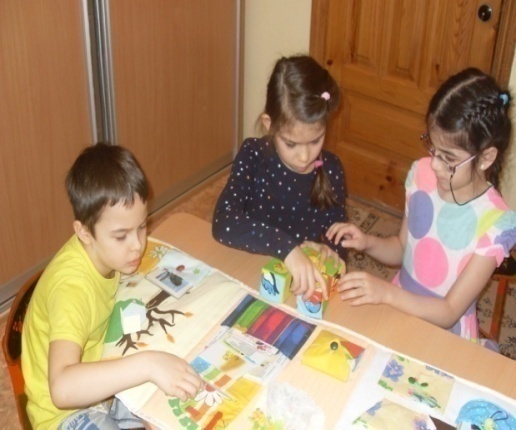 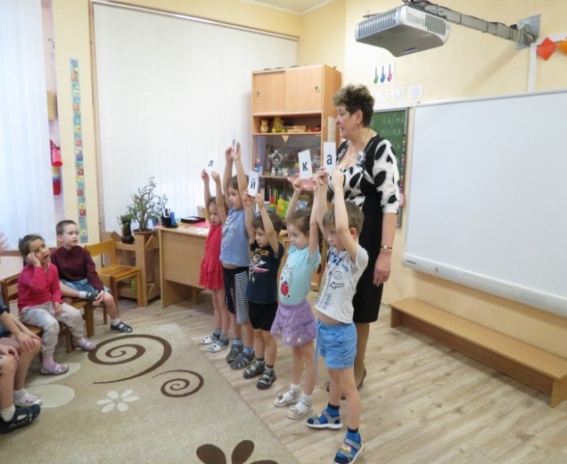 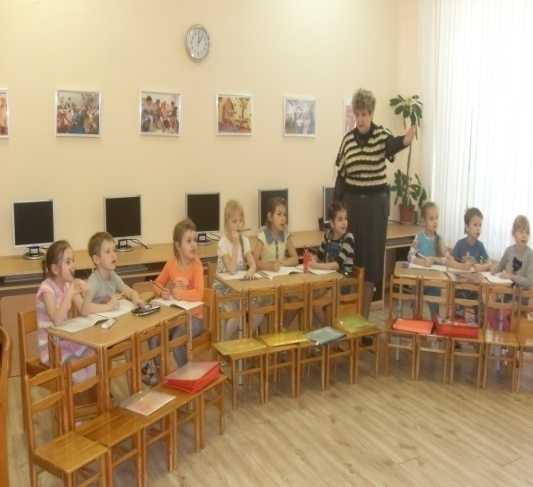 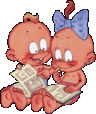 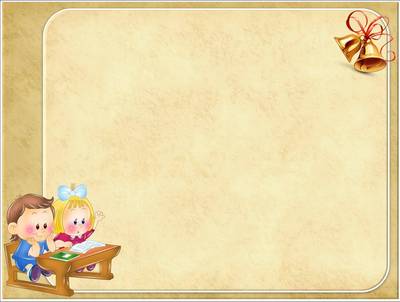 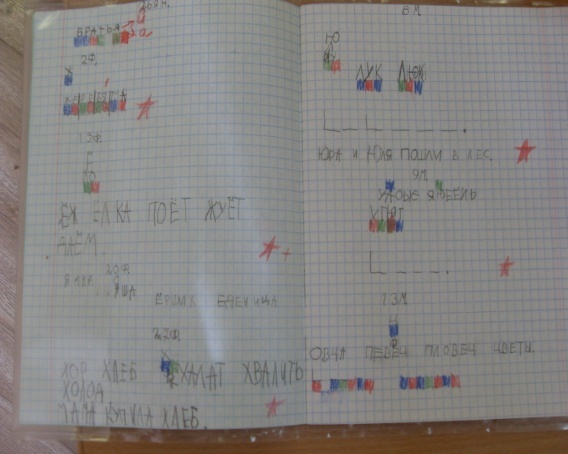 Практическая значимость результатов проекта заключается в том, что в результате проведенной целенаправленной работы у детей произошли изменения, свидетельствующие о положительной динамике уровня общего речевого развития  и навыков обучения грамоте. Поэтому содержание данного проекта может быть использовано в практической деятельности педагогов. Продуктом проекта являются:программа, методические разработки, фотовыставка, работы детей, театрализованное представление «Три поросенка», тетради с выполненными заданиями, КВН с родителями.
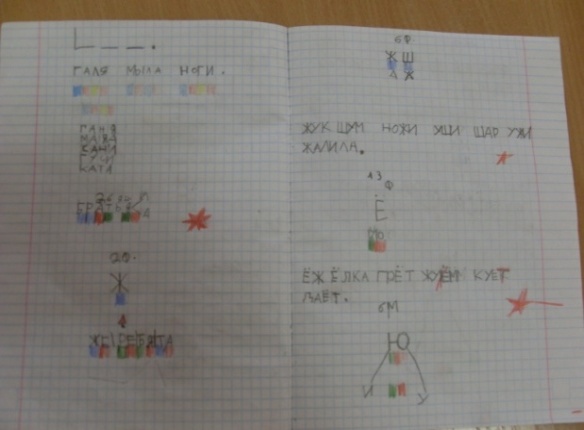 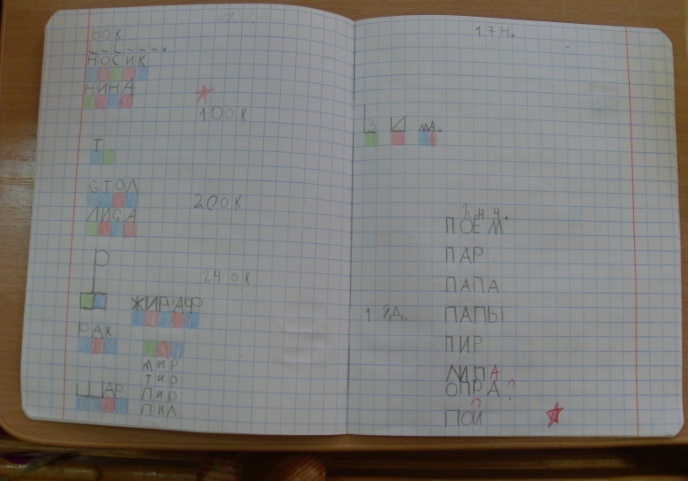 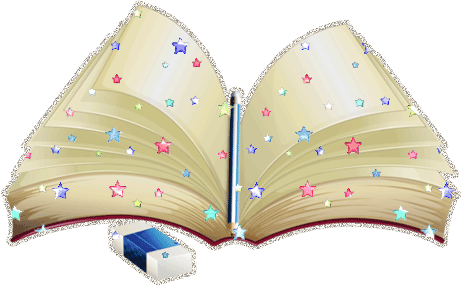 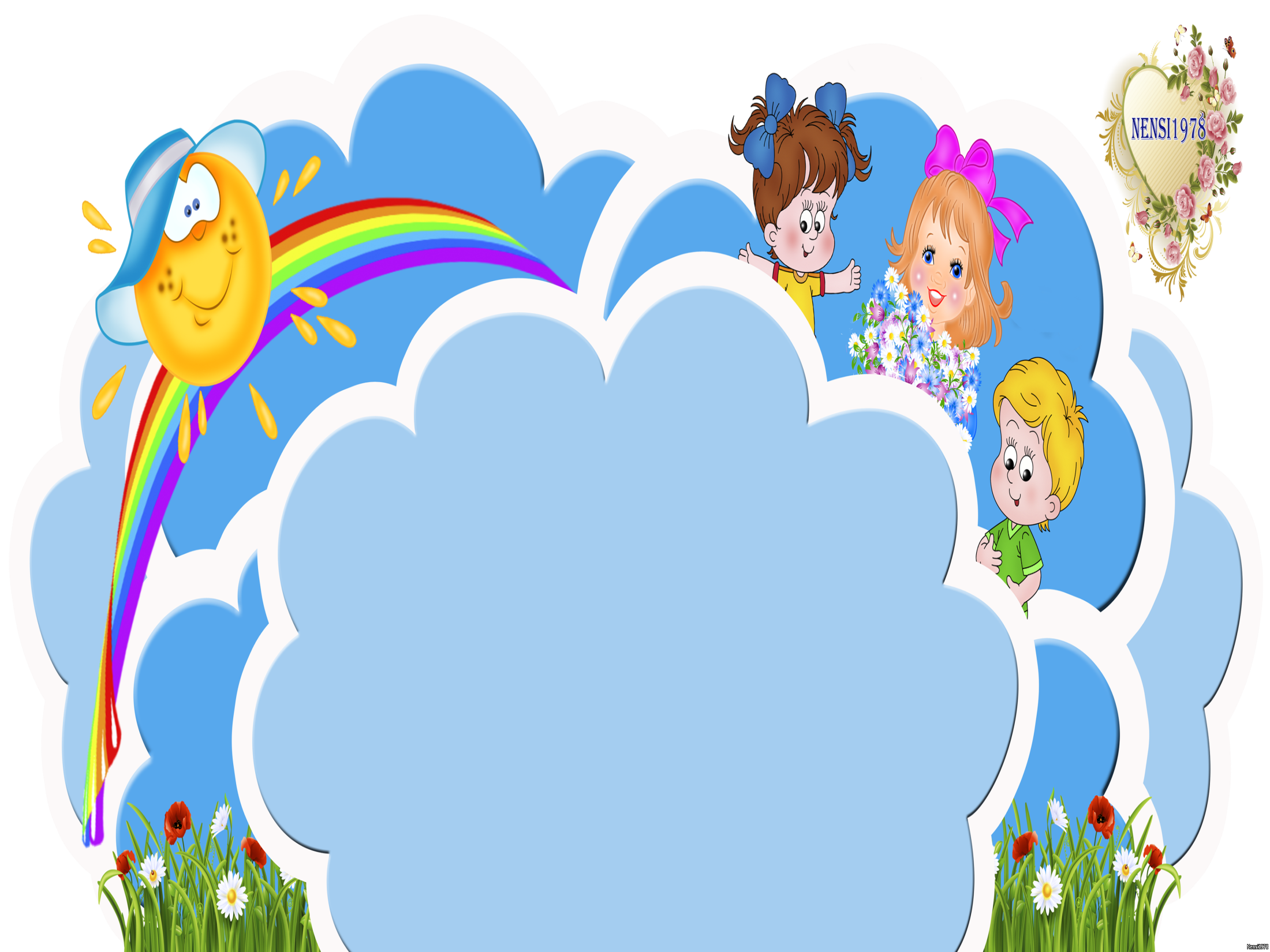 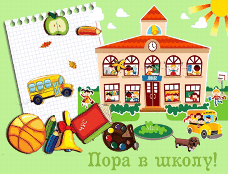 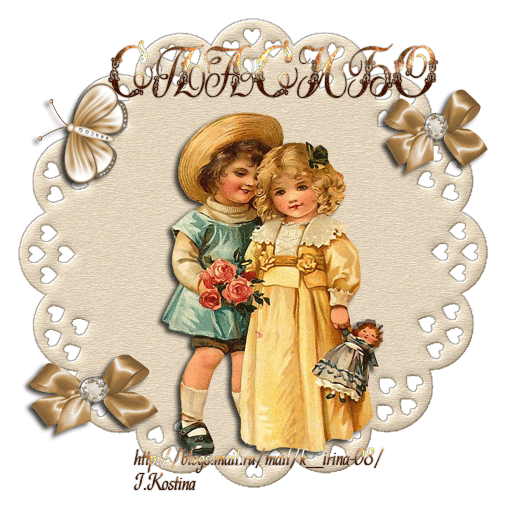 за внимание
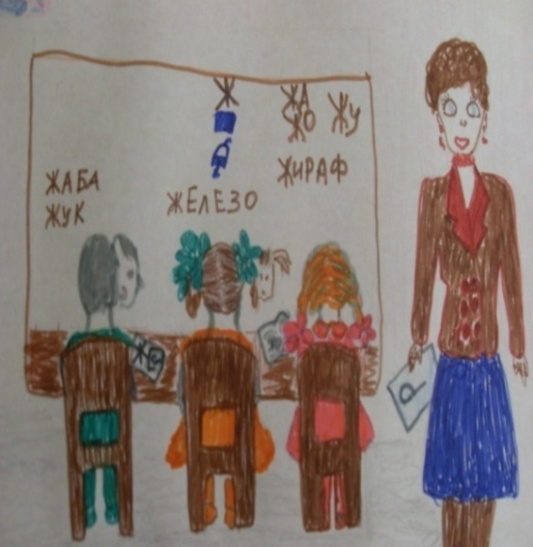 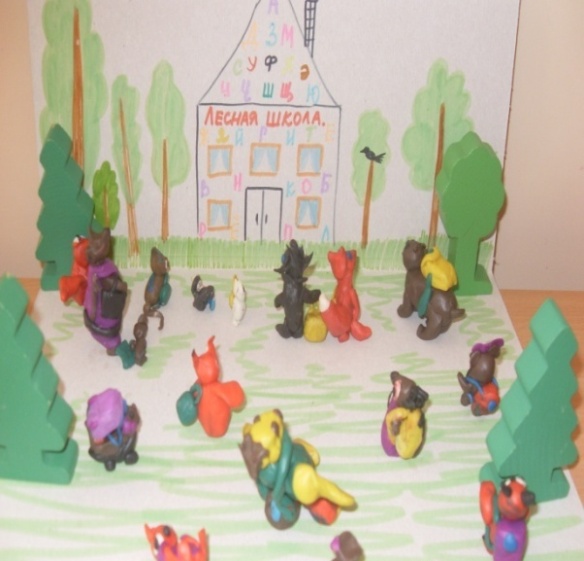 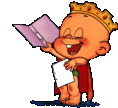